WRAP Application Training
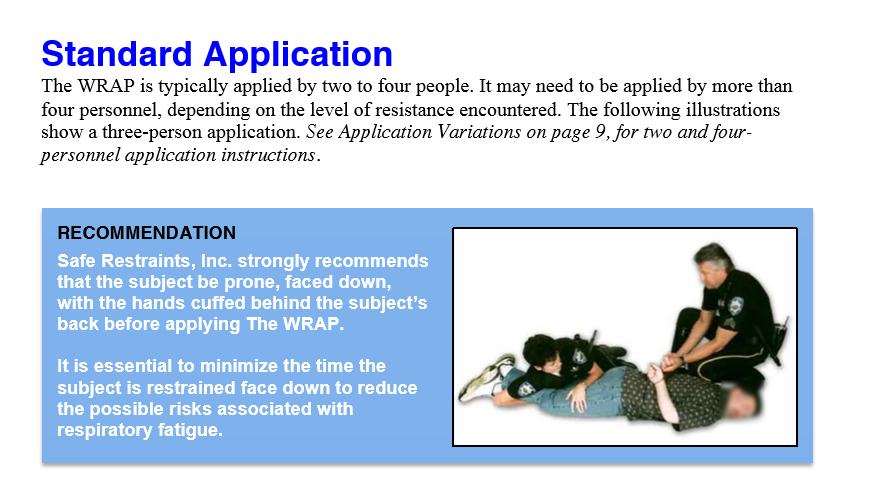 WRAP Application Training
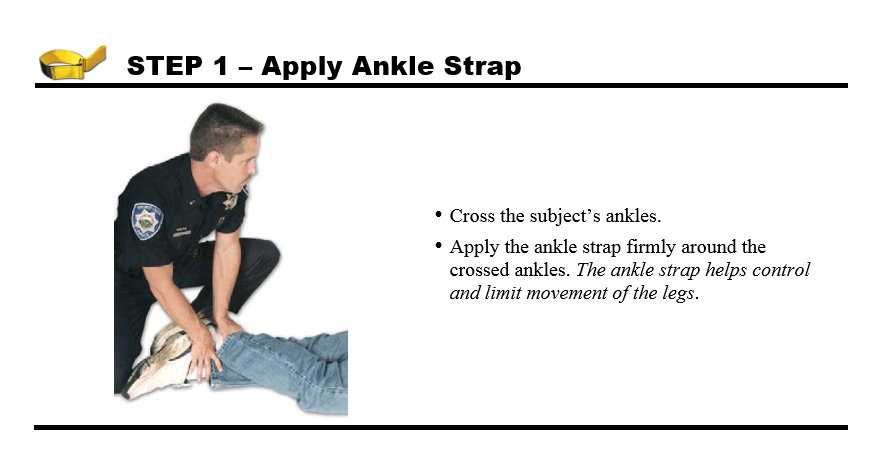 WRAP Application Training
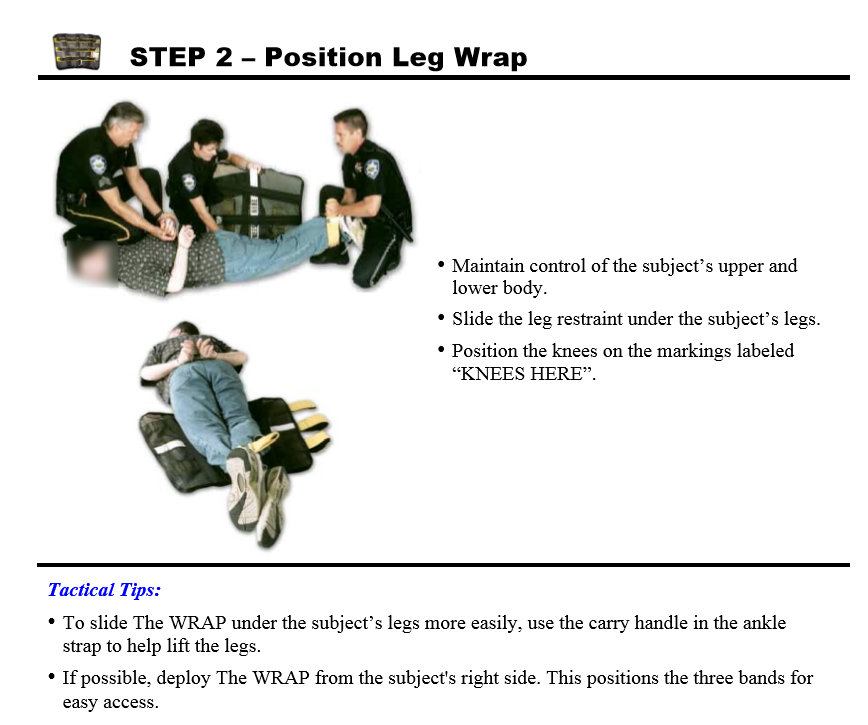 WRAP Application Training
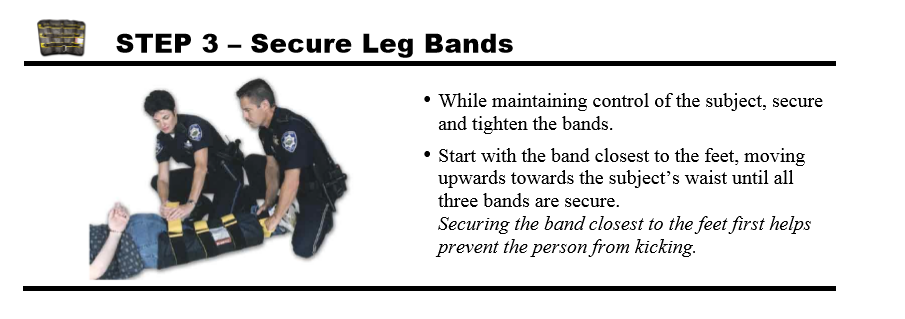 WRAP Application Training
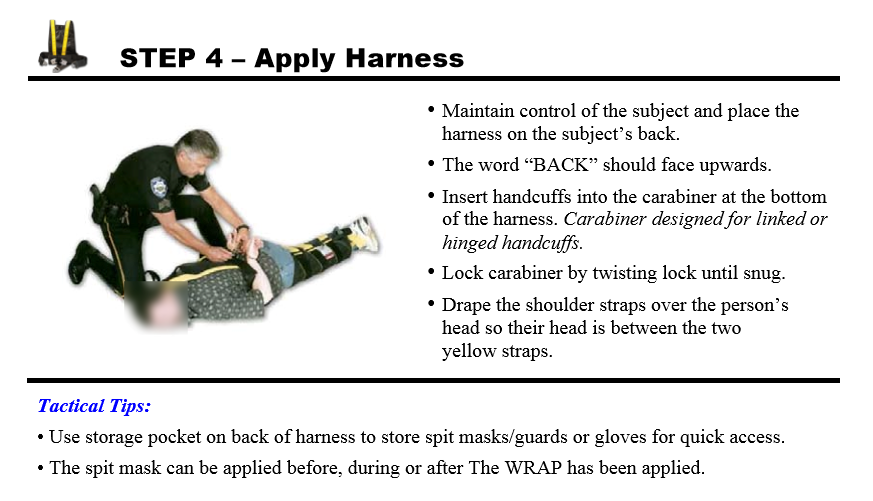 WRAP Application Training
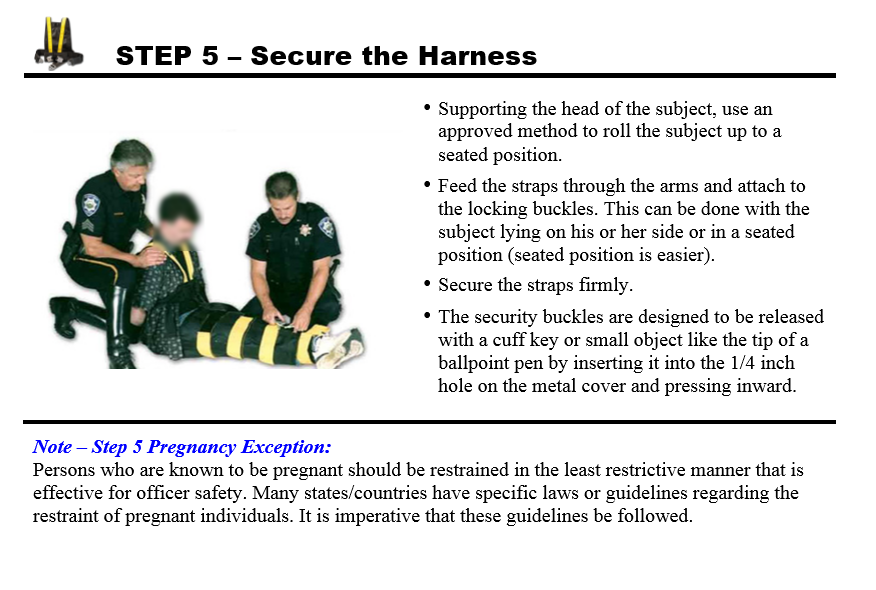 WRAP Application Training
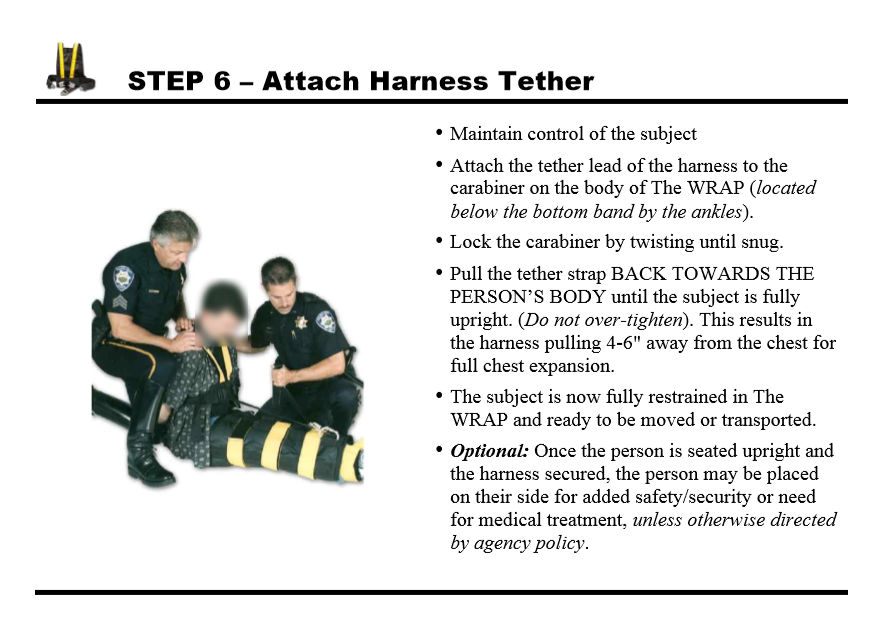 WRAP Application Training
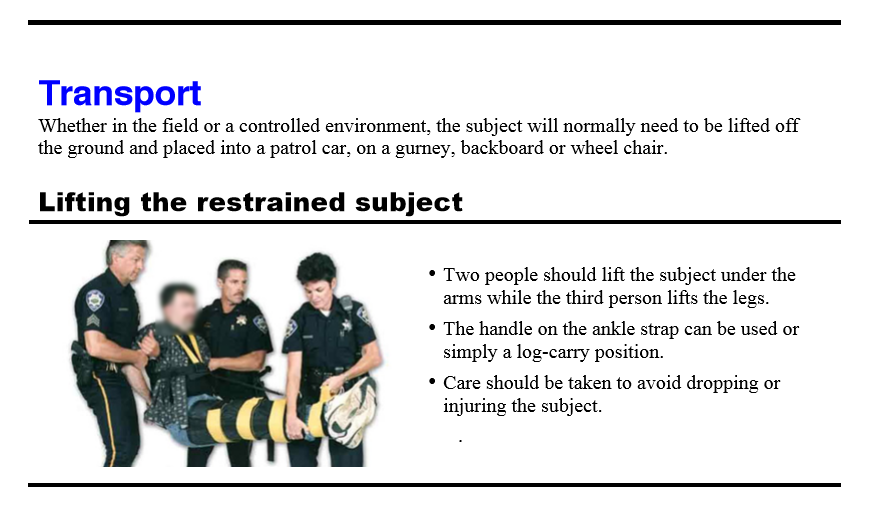 WRAP Application Training
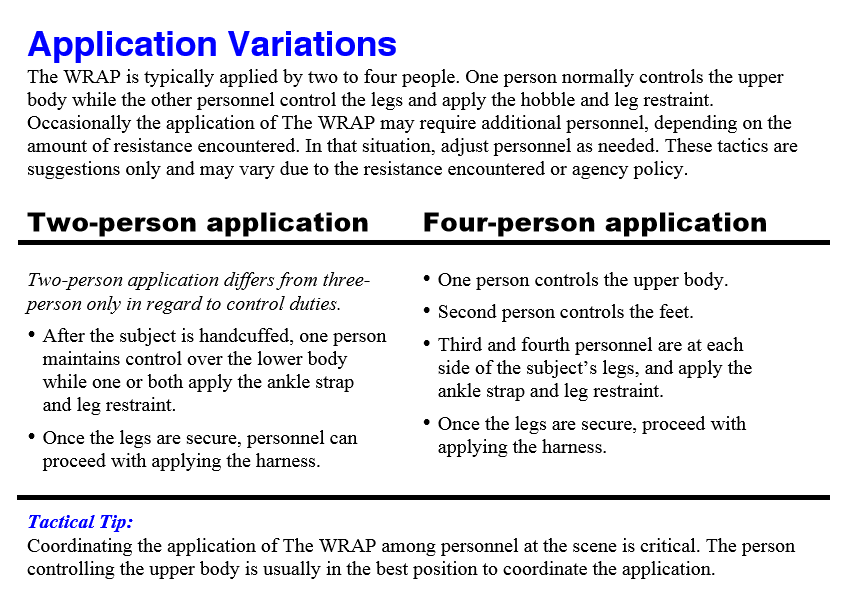 WRAP Application Training
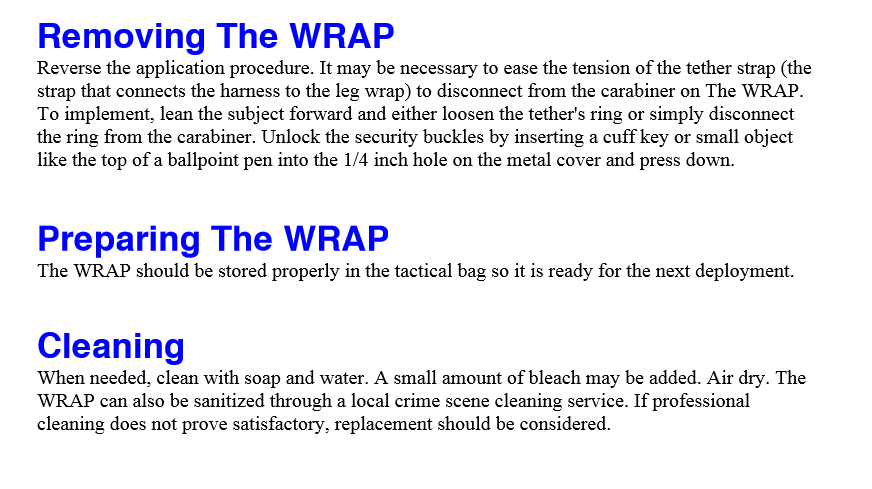 WRAP Application Training
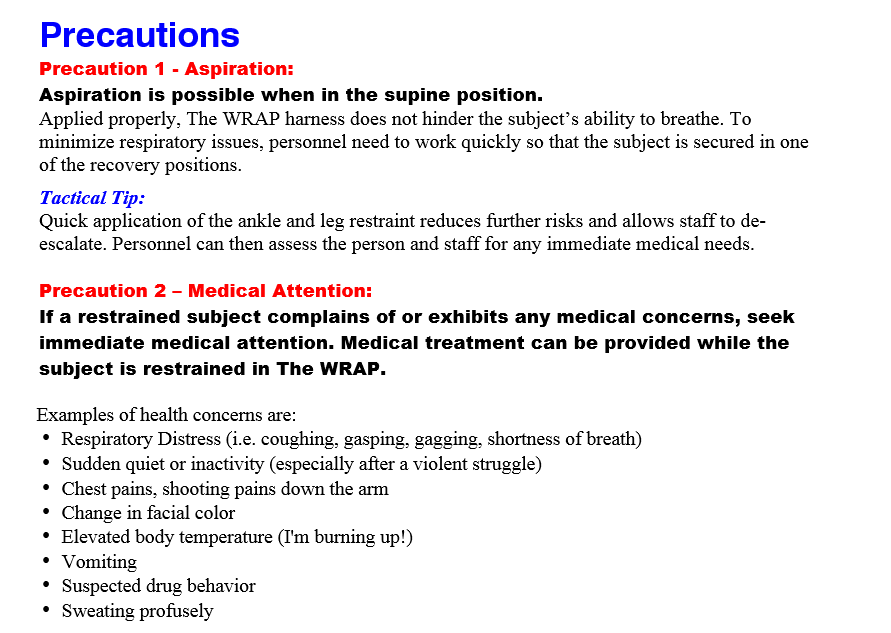 WRAP Application Training
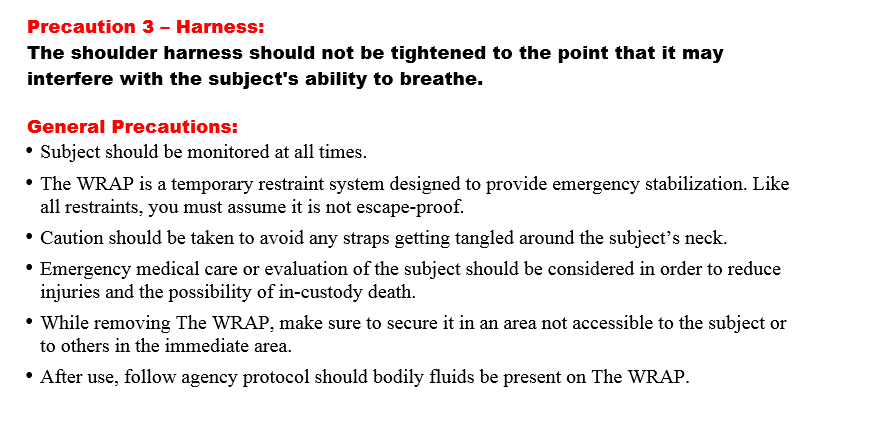 Safe Restraints Inc.  / The WRAP
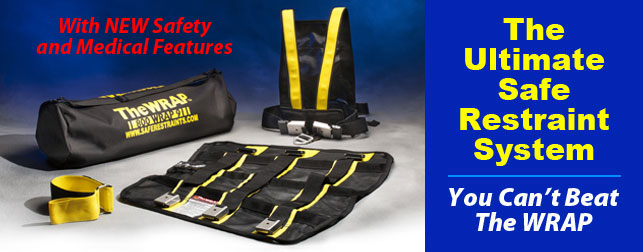 Thank You